Name: __________________________
April 15th – 19th
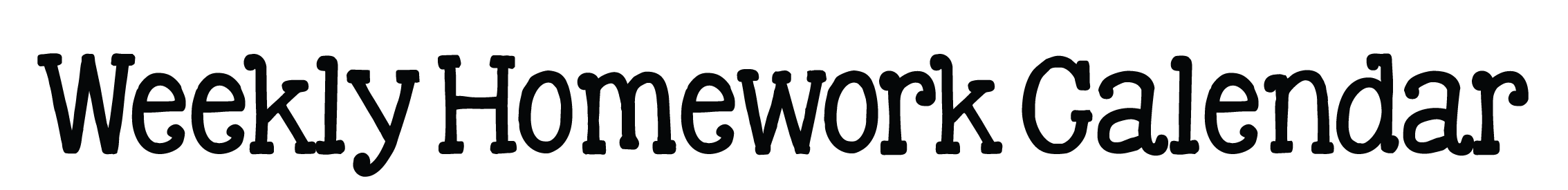 Parent Signature: _________________________________________